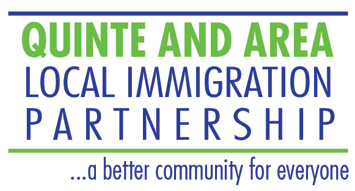 The Quinte Local Immigration Partnership QLIP
The Quinte LIP

Is comprised of a group of significant local stakeholders 

Who meet regularly to develop an approach to immigration and integration that fits the needs of the greater Quinte area
 
The QLIP Partners are committed to ensuring that the QLIP local immigration strategy and action plan is:  
Coordinated
Comprehensive  and
Strategic
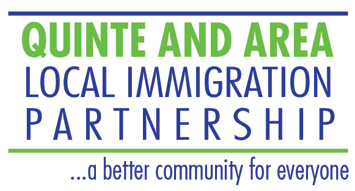 The Quinte Local Immigration Partnership QLIP
The LIPs are an initiative of Citizenship and Immigration Canada

The LIPs include 45 Partnerships across Ontario with 16 in the Toronto area

The LIPs are located in 29 regional centres including: Quinte, Kingston, Smith Falls, Brockville, Peterborough, and many more

The Quinte LIP is working with QUIS the Quinte United Immigrant Services

The Quinte LIP is designed to encourage the greater Quinte area to develop a comprehensive community plan for the delivery of newcomer services
A brief History of projects related to immigration strategies in the Quinte region
In 2007:

QUIS formed a group of Quinte area stakeholders to work with the three levels of government focused on attracting foreign investors to the greater Quinte area.

This group was later re-established as the Quinte Regional Immigration Advisory Committee QRIAC

The QRIAC included representatives of the Counties, Municipalities, the Provincial and Federal government , Loyalist  College, and the School Boards to investigate the possibility of a future immigration strategy for the Quinte area’s development.

.
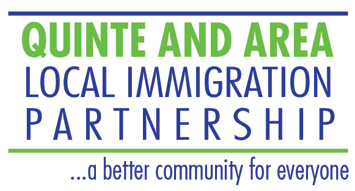 In 2009:
   	The QRIAC formed a smaller group with the Quinte 	West Chamber of Commerce as the lead for a new 	project  -  the Global Experience @ Work (GE@W) 	Project Quinte

In 2010:
    	The funding application for the GE@Work Project 	Quinte was approved and the year long project was 	successfully concluded as scheduled.

In 2011:
    	At the end of the GE@W Project Quinte a new 	funding 	application was approved and the Committee became 	the Quinte Local Immigration Partnership QLIP with 	funding and support from Citizenship and Immigration 	Canada.
QLIP - Participants in our community include:
Belleville & Quinte West Community Health Centre
The Hastings & Prince Edward Counties Health Unit
Community Employment Services - Loyalist College
Loyola School of Adult and Continuing Education
TESL Teachers of English as a Second Language - Kingston
Quinte & District Rehabilitation Inc.
City of Belleville
City of Quinte West
East Central Ontario Training Board
Corporation of Hastings County
Quinte Economic Development Commission
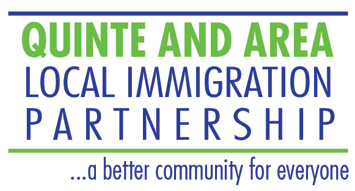 QLIP – Participants continued
Quinte Manufacturers Association
Manufacturers Resource Center
Loyalist College
Quinte United Immigrant Services
Quinte West Chamber of Commerce
Prince Edward County Chamber of  Tourism & Commerce
Community Advocacy and Legal Centre
Community Development Council of Quinte
Citizenship and Immigration Canada
Corporation of the County of Prince Edward
Francophone Immigration Support Network of Eastern Ontario
Objectives of the Local Immigration Partnership
Improve access to, and coordination of, effective services that facilitate immigrant settlement and integration.

Identify labour market shortages that cannot be accommodated from the local workforce inventory and based on the research information strengthen labour market outcomes for newcomers to the greater Quinte region to eliminate shortages as they become a reality

Strengthen local and regional awareness and
	capacity to integrate immigrants.
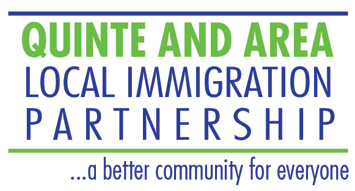 How can the Quinte LIP assist our municipalities and countiesin setting a strategic regional immigration plan?
With the dynamic changes in the Federal immigration policies and programs the QLIP becomes an even greater asset for economic development and labour market integration within the context of              sustainable economic development
for the greater Quinte area.
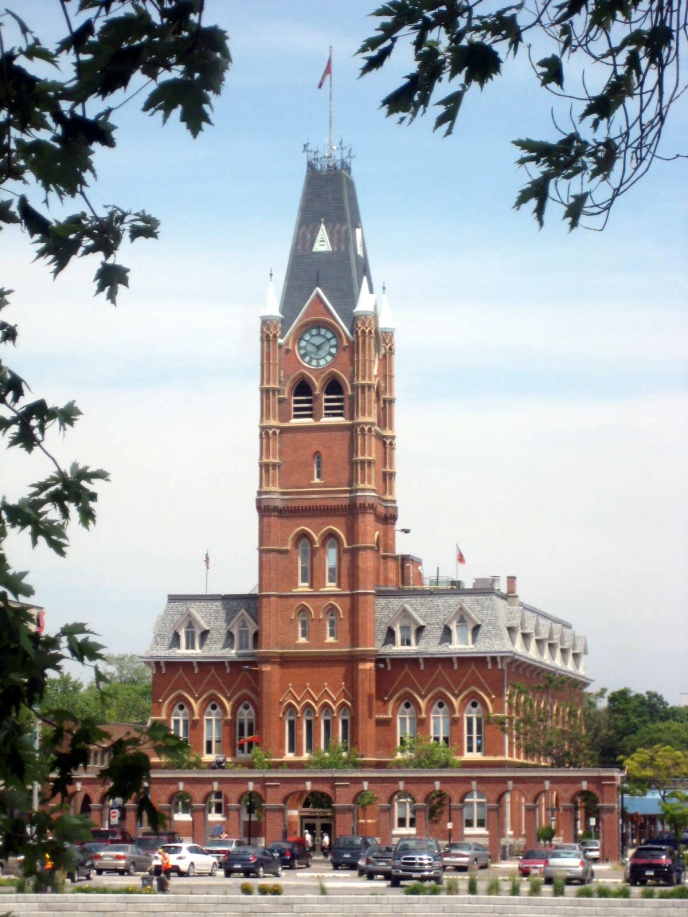 Assisting our local municipalities and counties
Future global economic sustainability will depend heavily on a renewable labour force. 

Municipalities will compete to attract and retain excellent employers,  acquire new business and ongoing investments.
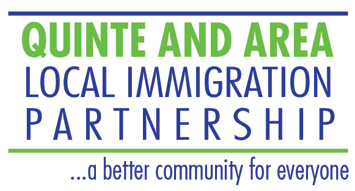 The Quinte Local Immigration Partnership:
monitors the regional labour market needs in relation to the recruitment of  newcomers as needed to eliminate shortages as they become a reality.

ensures that the services are in place to promote a safe and efficient integration of newcomers to the community.
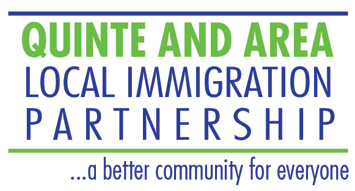 The Quinte Local Immigration Partnership:
works to attract and retain newcomers by working with the different levels of government to facilitate the adoption of an immigration strategy by local municipalities.

is finalizing strategic recommendations for municipalities in the greater Quinte area that can provide the foundation of a local immigration strategy
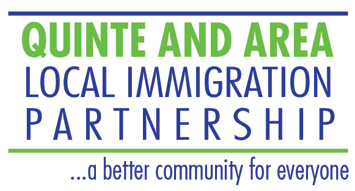 The QLIP seeks your support
The QLIP Settlement Strategy and Action Plan will soon be communicated and made available on the QLIP website to be launched this summer. 

The QLIP seeks your support in considering the QLIP Local Settlement Strategy and Action Plan as a reference in the formulation of a local or regional strategic immigration plan.

Thank you for your time and consideration
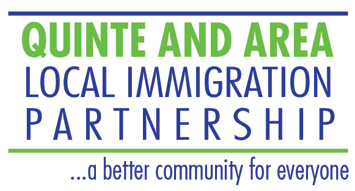